Роль ИГРОТЕРАПИИ при снятии гиперактивности у детей дошкольного возраста в работе по развитию речи
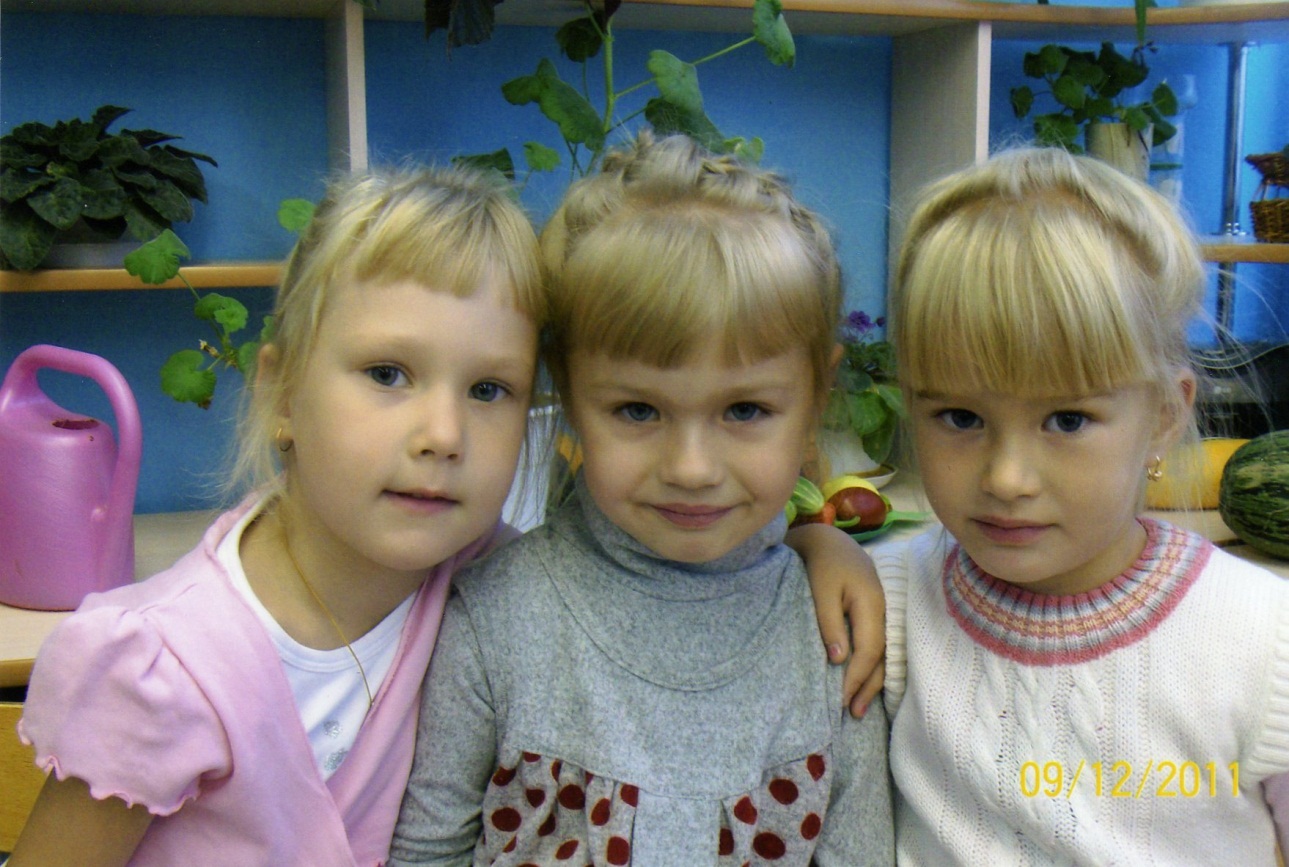 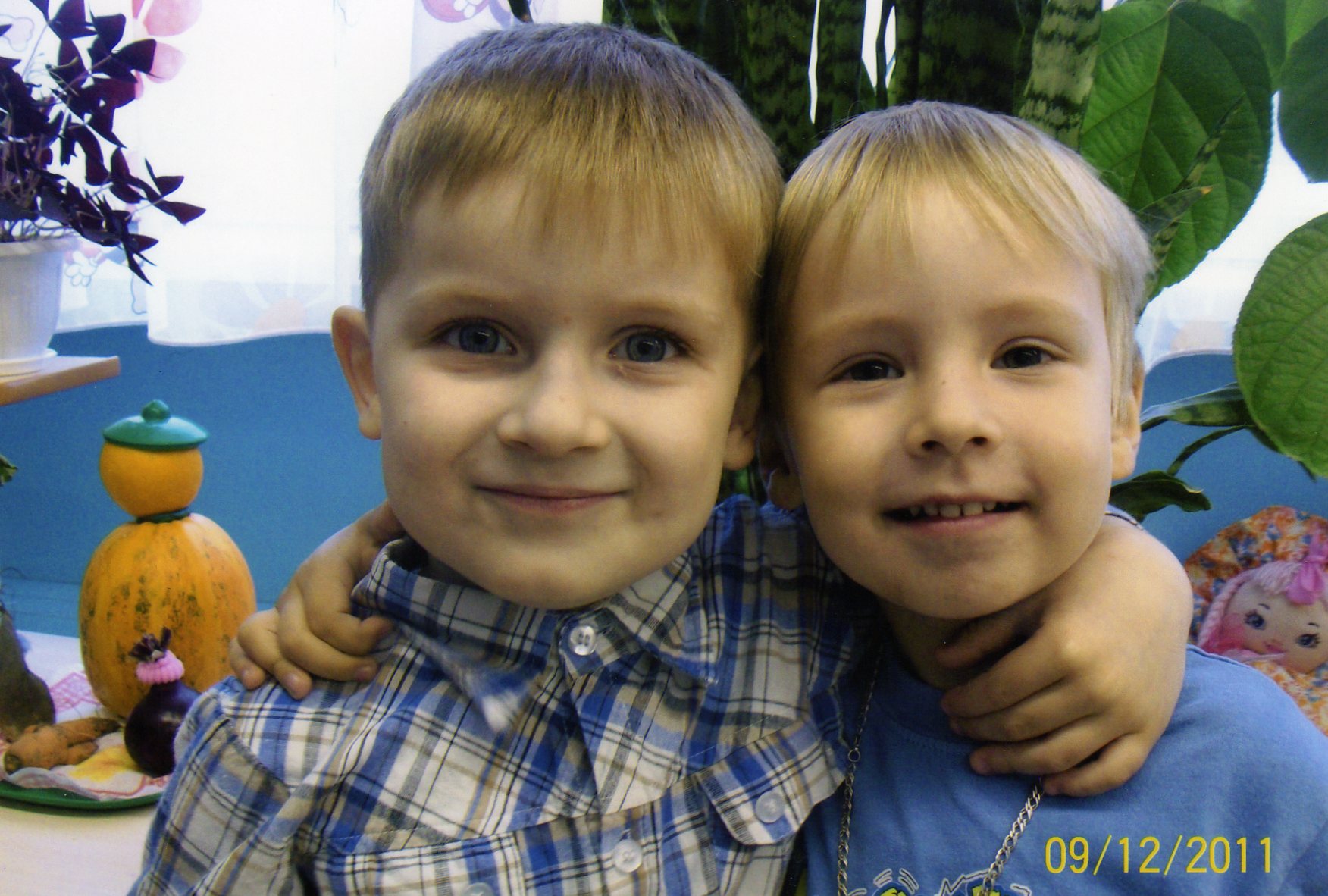 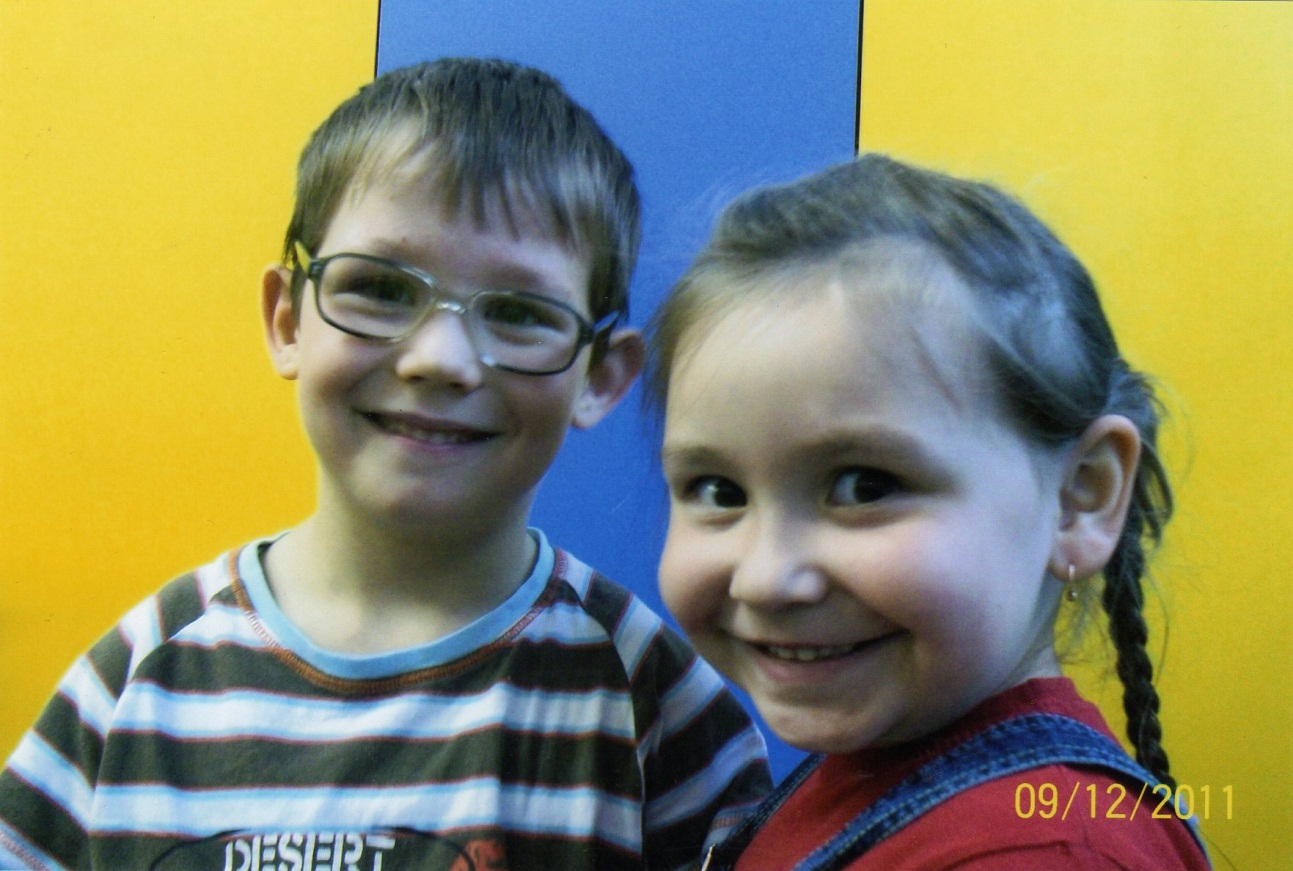 Синдром дифицита внимания с гиперактивностью (СДВГ) – это точное определение, характеризующее гиперактивного ребёнка, появилось в 1987г. Появление такого синдрома определяется тремя основными критериями (симптомокомплексами). Это невнимательность, гиперактивность и импульсивность.
ПРИЧИНЫ ГИПЕРАКТИВНОСТИ
Наследственно-органические
Социально-бытовые
Ситуативные
Определение путей помощи(средства коррекции)
Тренировка устойчивого внимания
Организация двигательной активности
Мышечная релаксация
Учебный план коррекционных занятий в старшей и подготовительной группах
Цель: Гибкое чередование и комбинирование стратегий, методов и приёмов взрослого в зависимости от меняющегося поведения ребёнка и от конкретных внешних обстоятельств
Задачи:
развитие навыков общения, регуляция социальных отношений детей;
снятие напряжения и тревожности этих детей;
профилактика нежелательных негативных тенденций в поведении ребёнка;
развитие и обогащение навыков адекватного поведения.
Занятие состоит из 4-х частей:
Тренировка устойчивого внимания;
Двигательная активность;
Релаксация;
Социальная адаптация.
ТРЕНИРОВКА УСТОЙЧИВОГО ВНИМАНИЯ
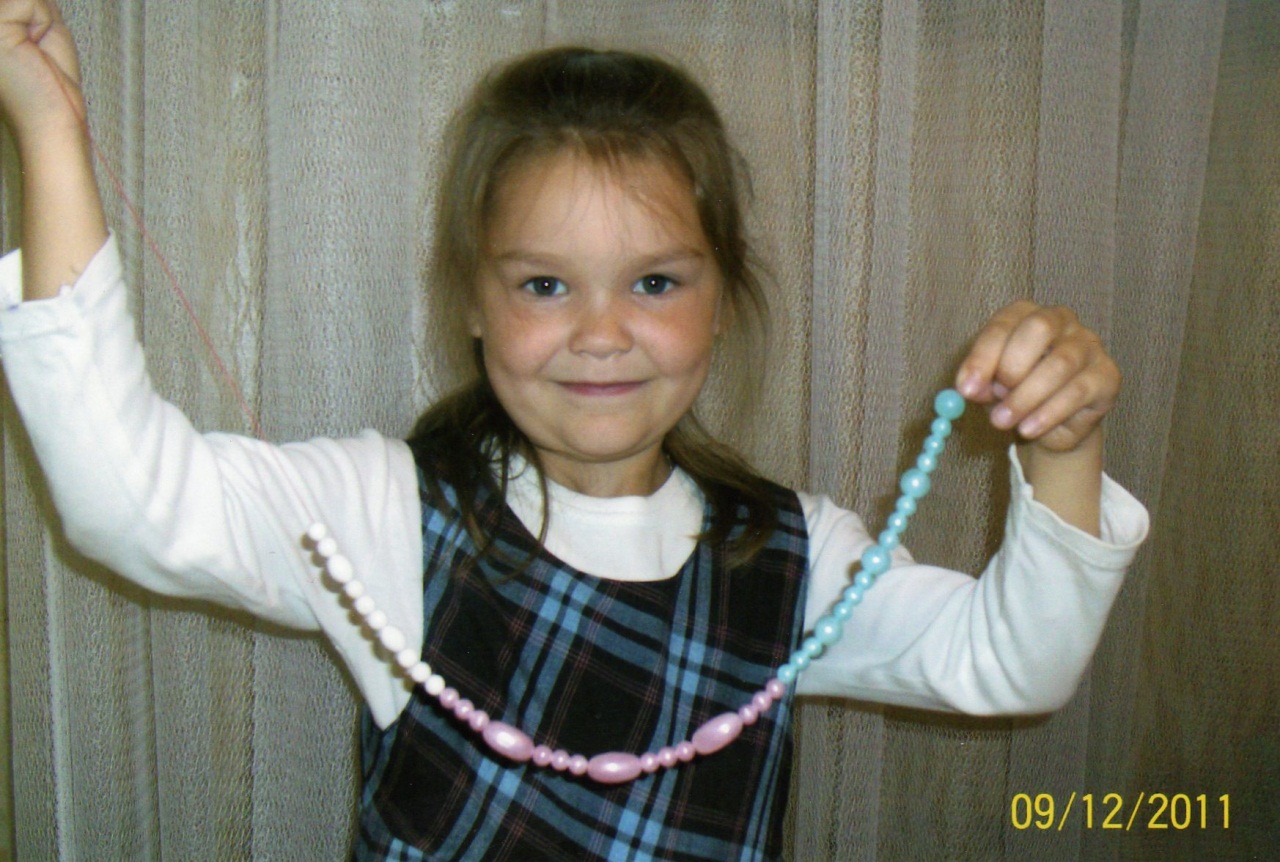 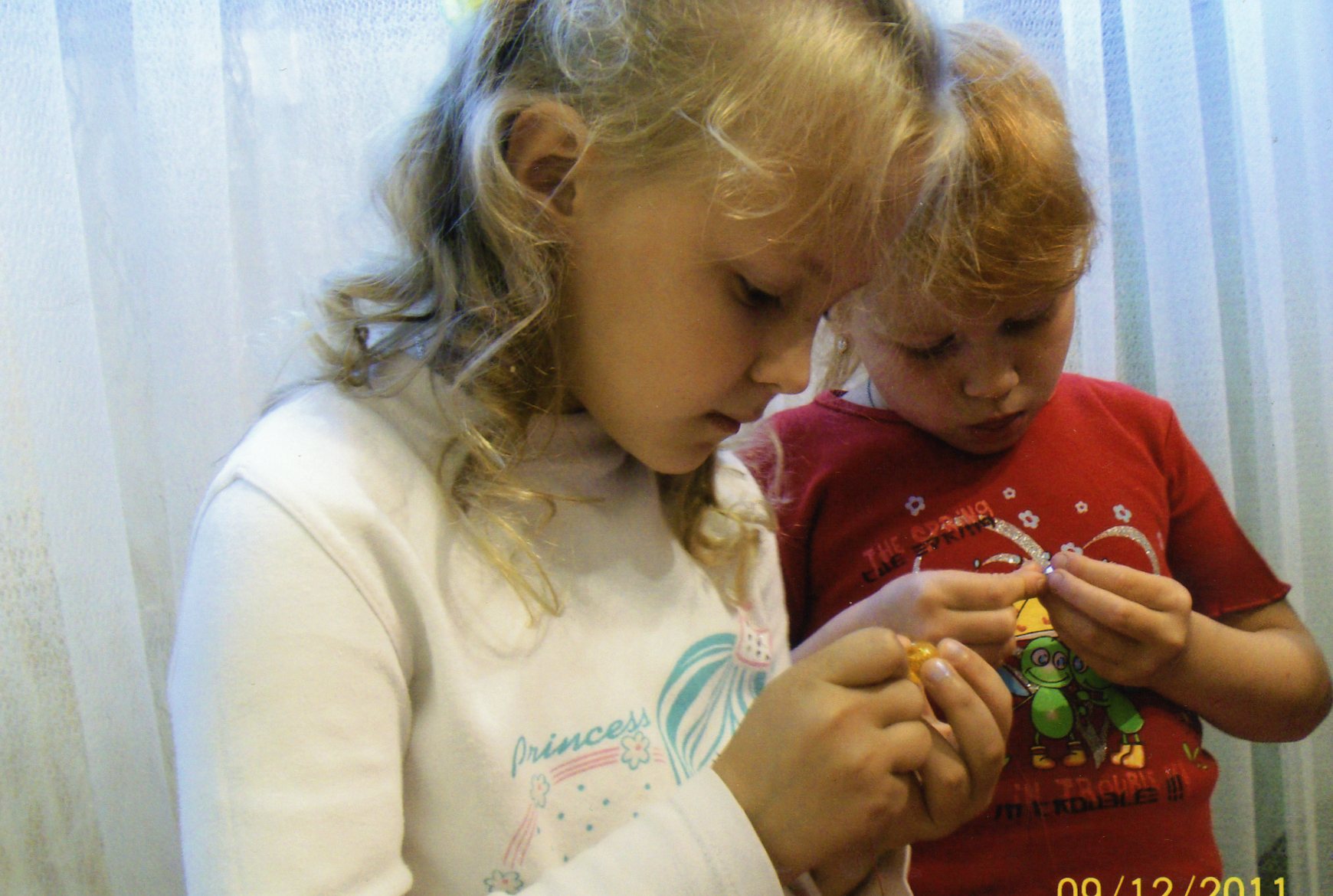 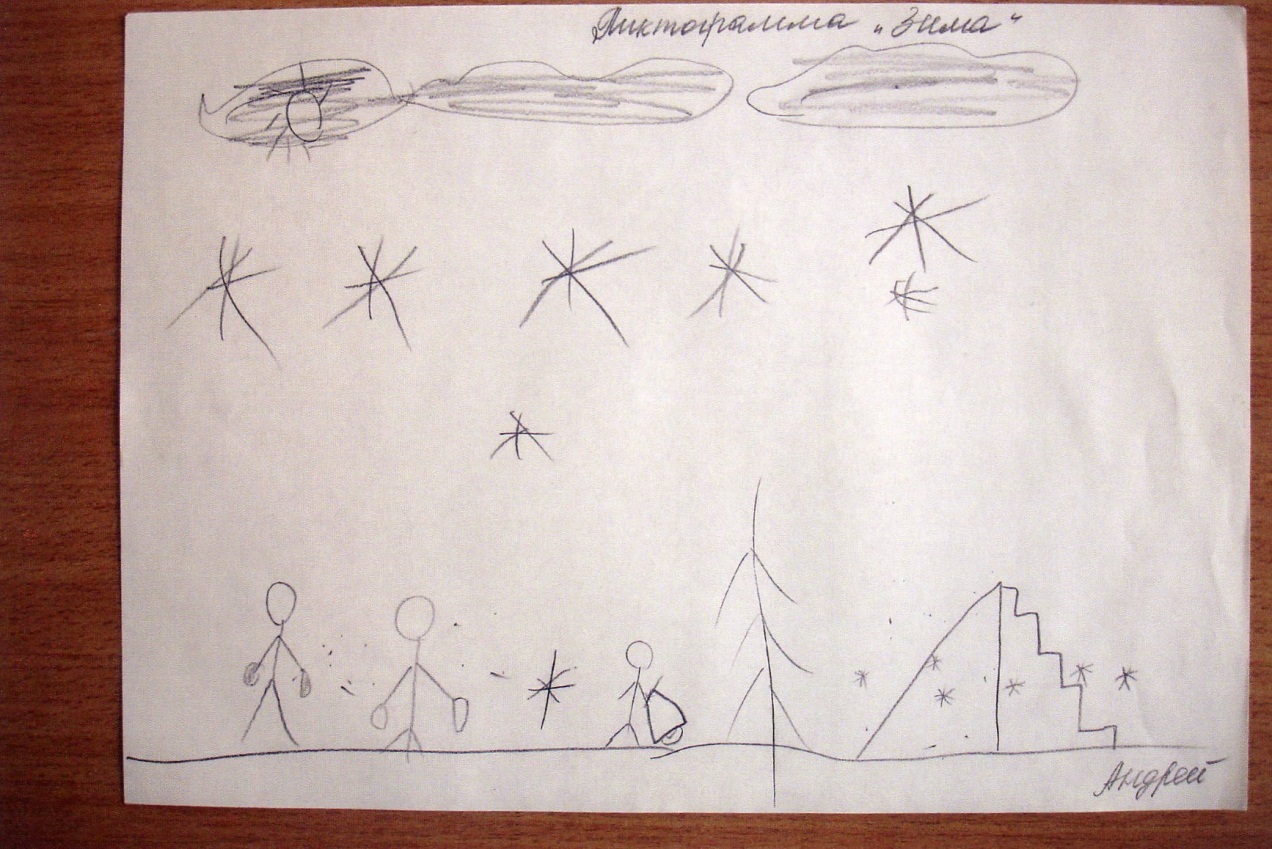 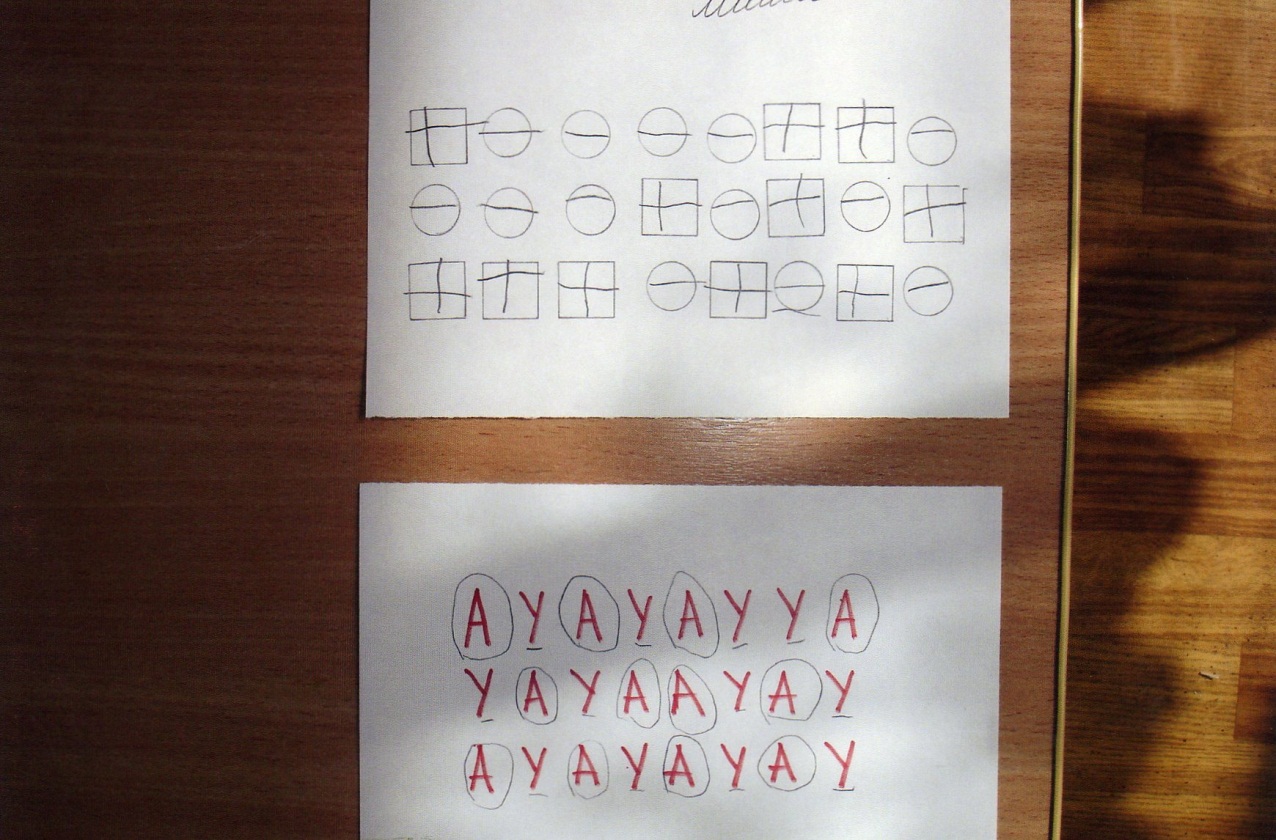 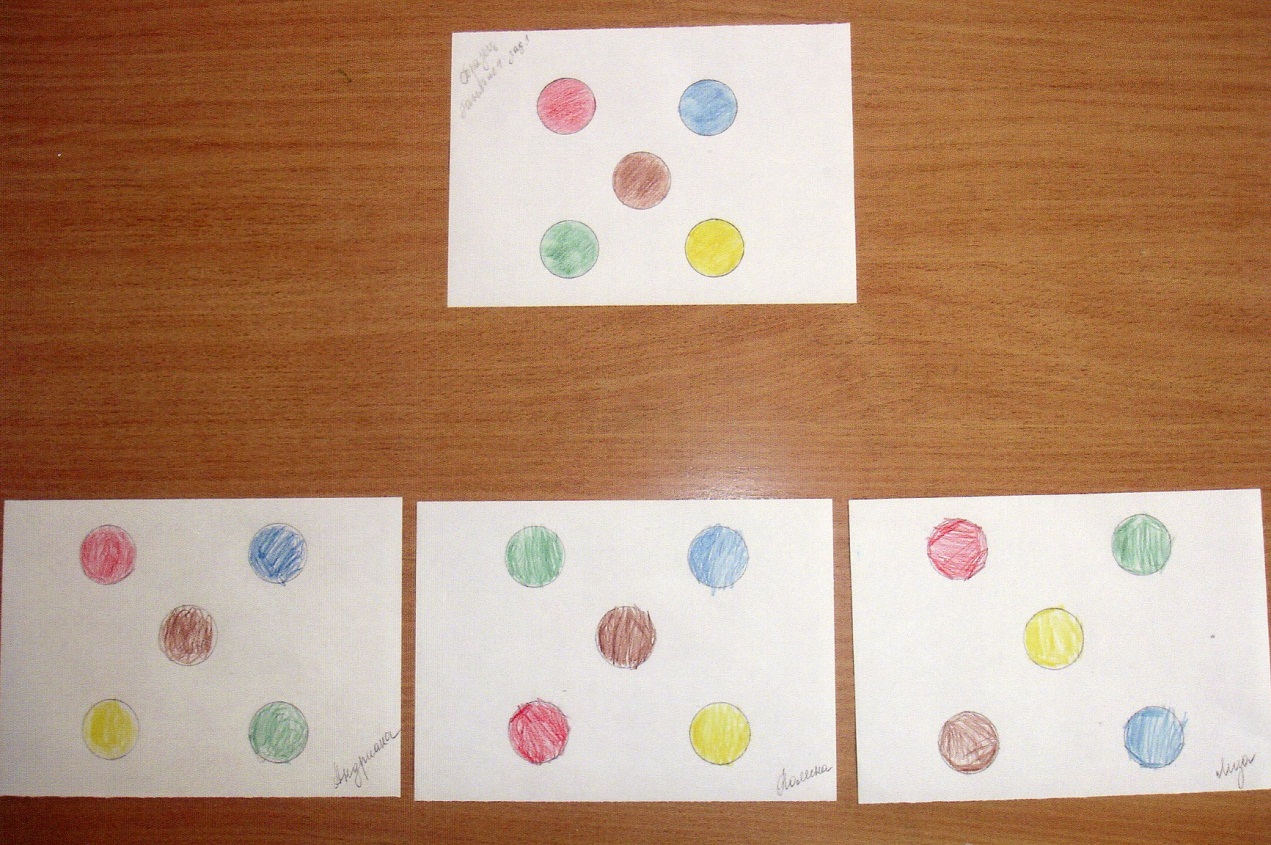 ДВИГАТЕЛЬНАЯ АКТИВНОСТЬ
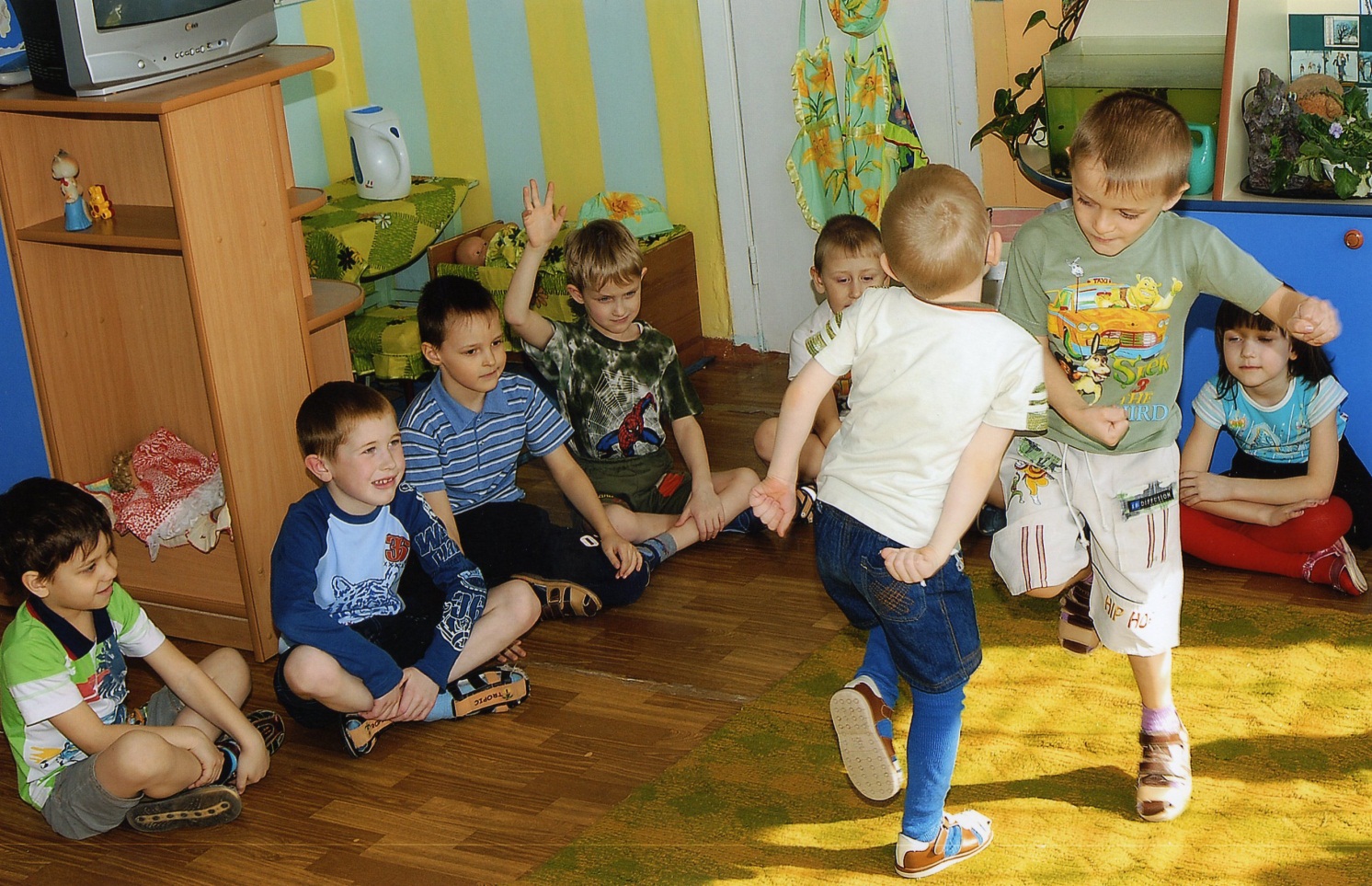 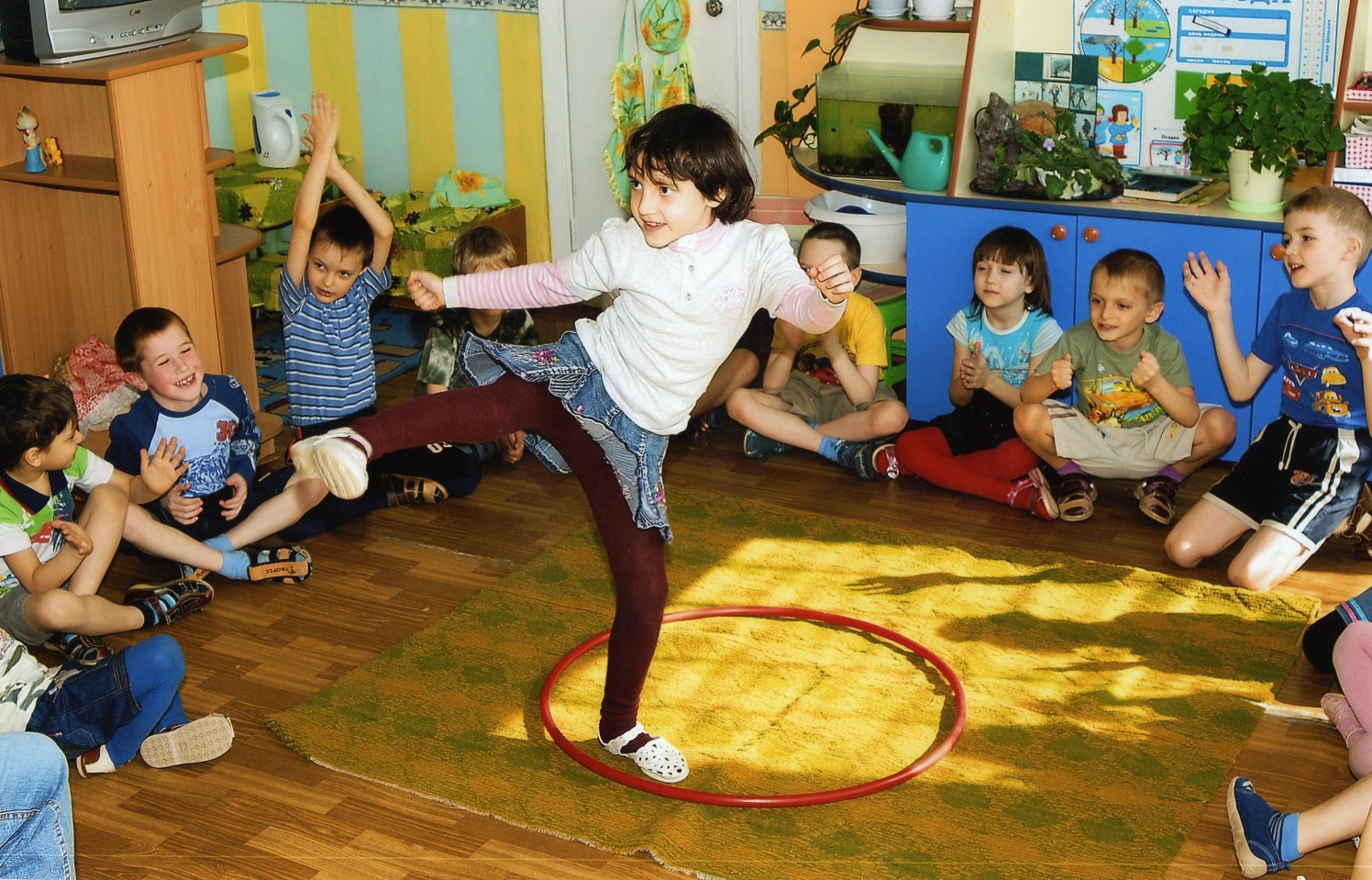 РЕЛАКСАЦИЯ
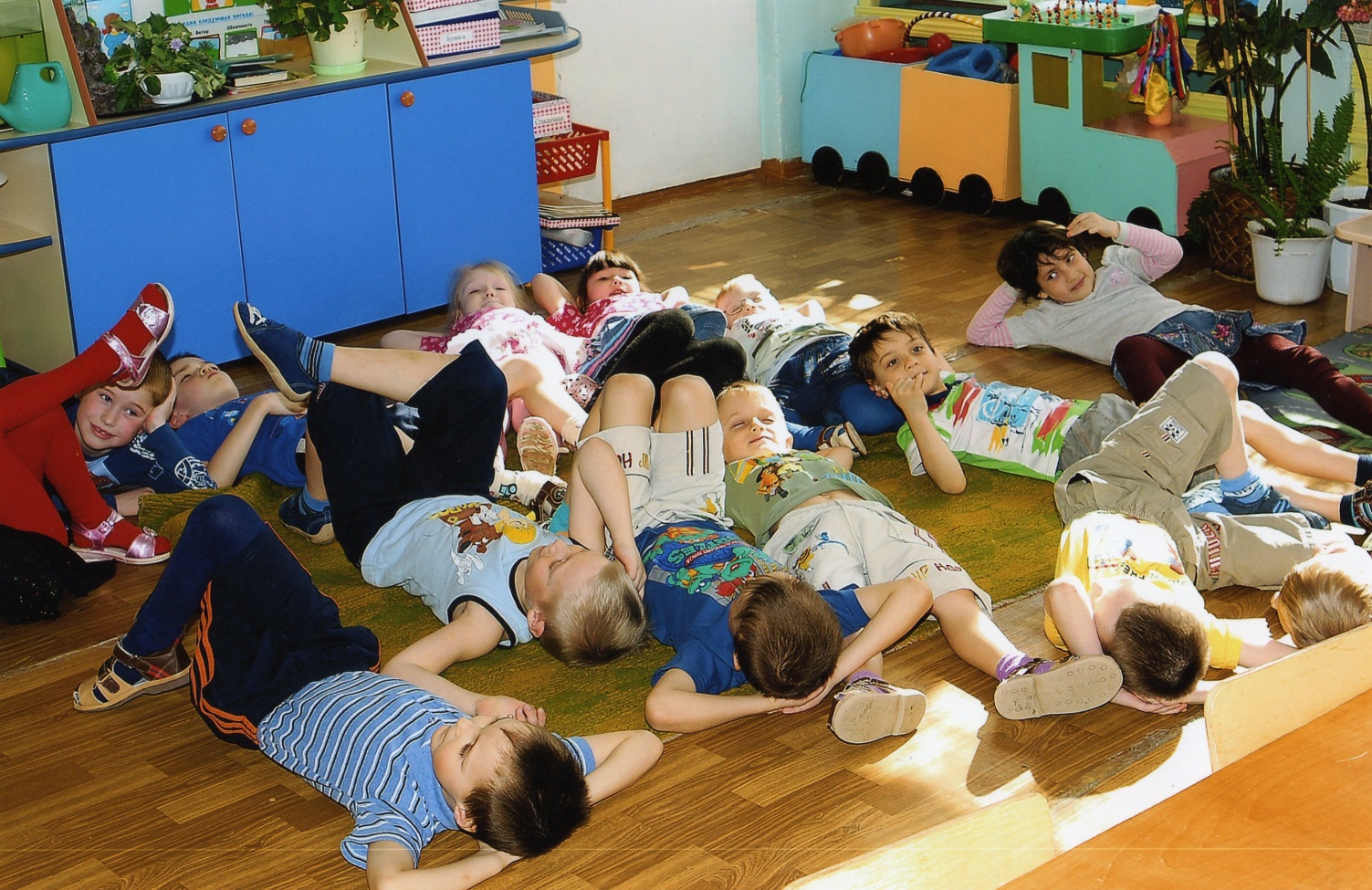 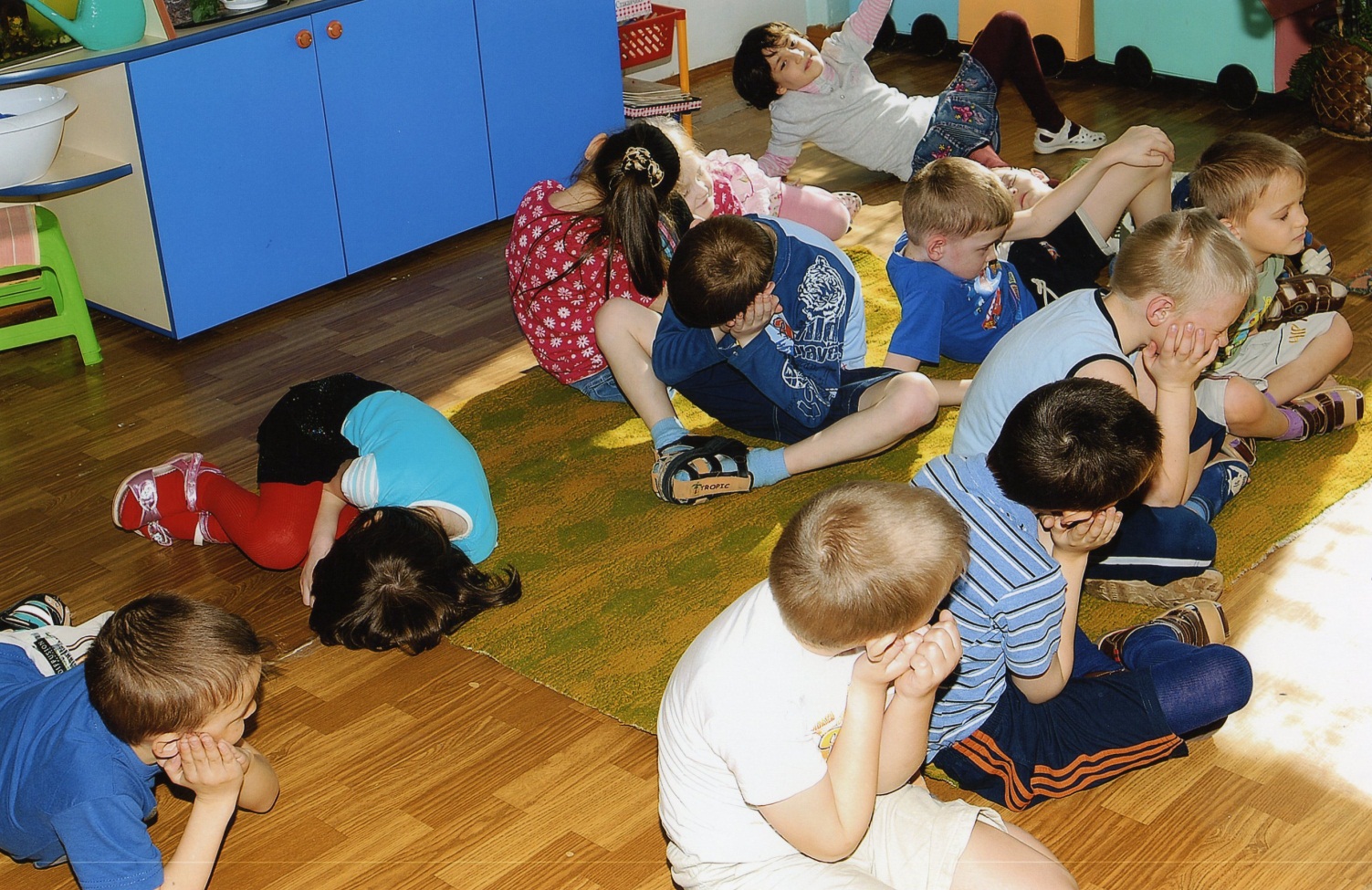 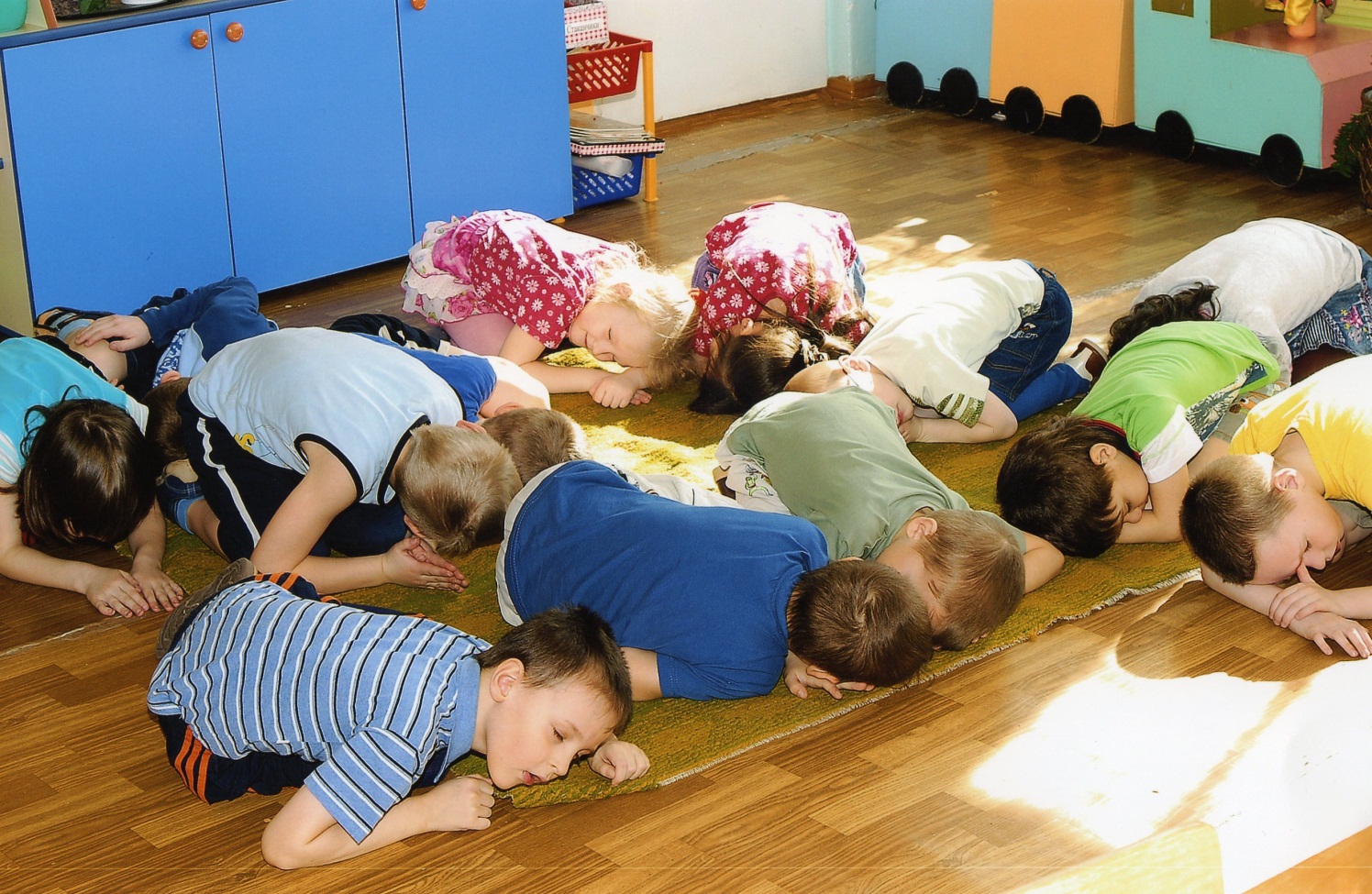 СОЦИАЛЬНАЯ АДАПТАЦИЯ
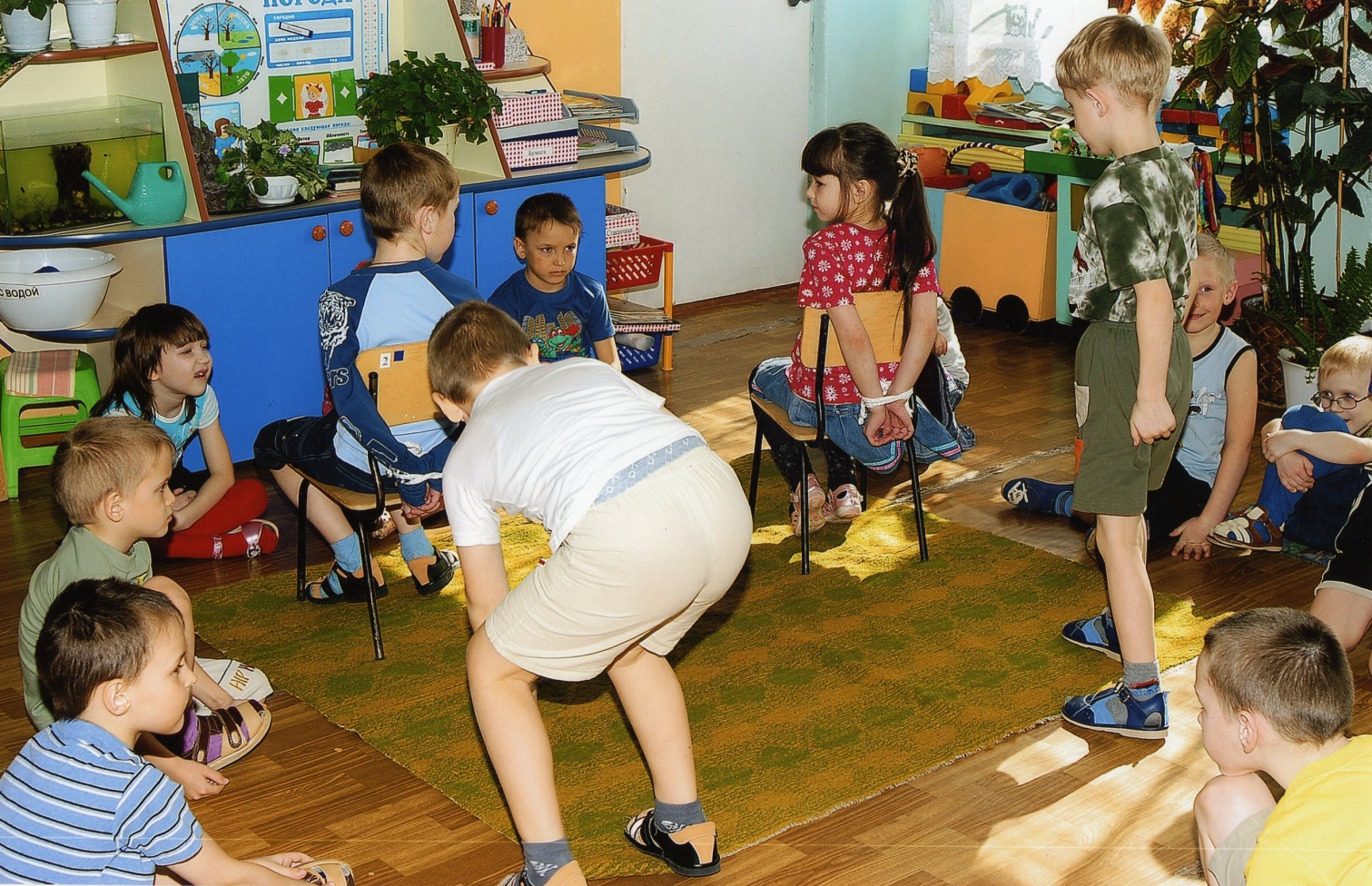 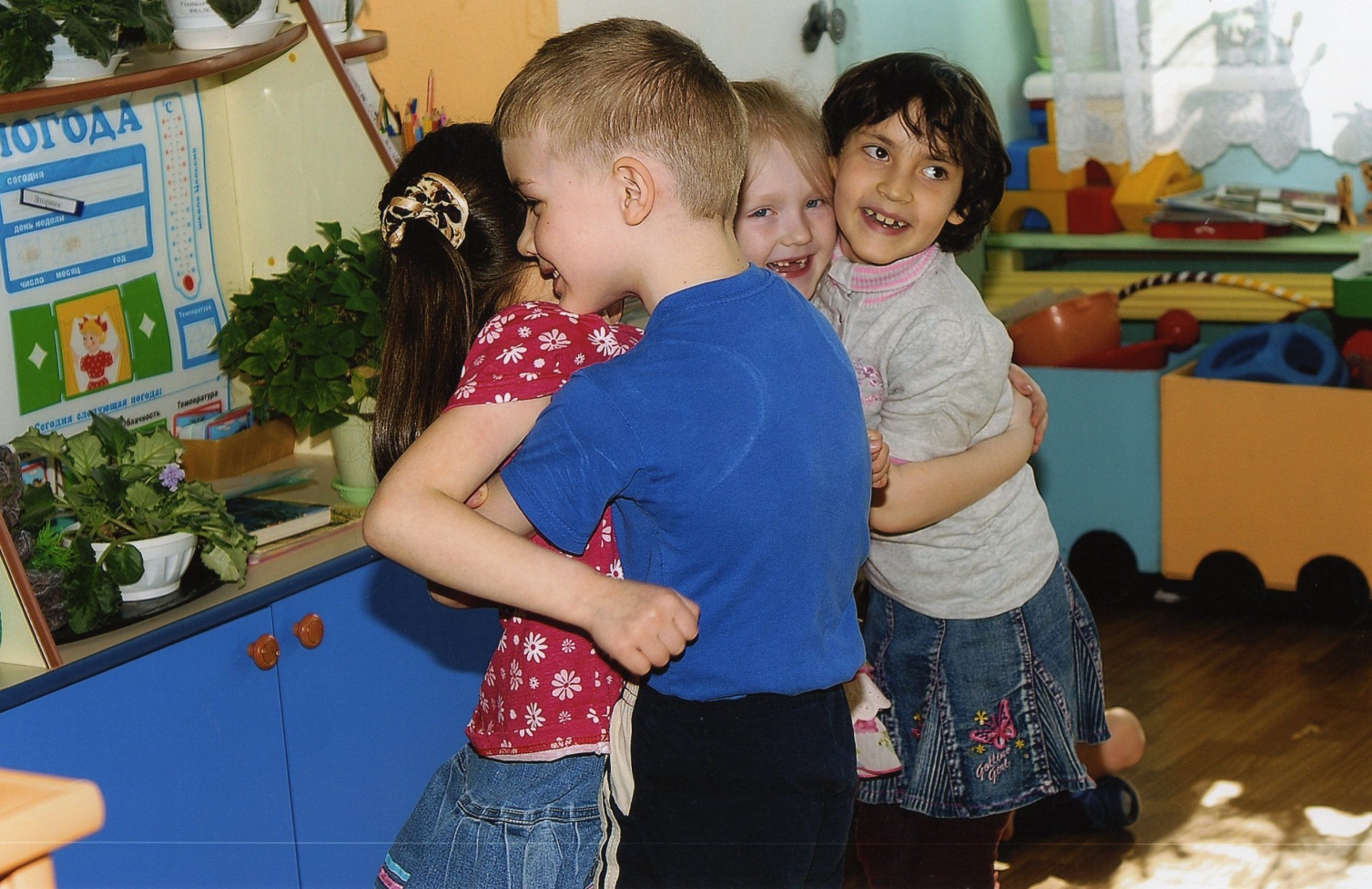 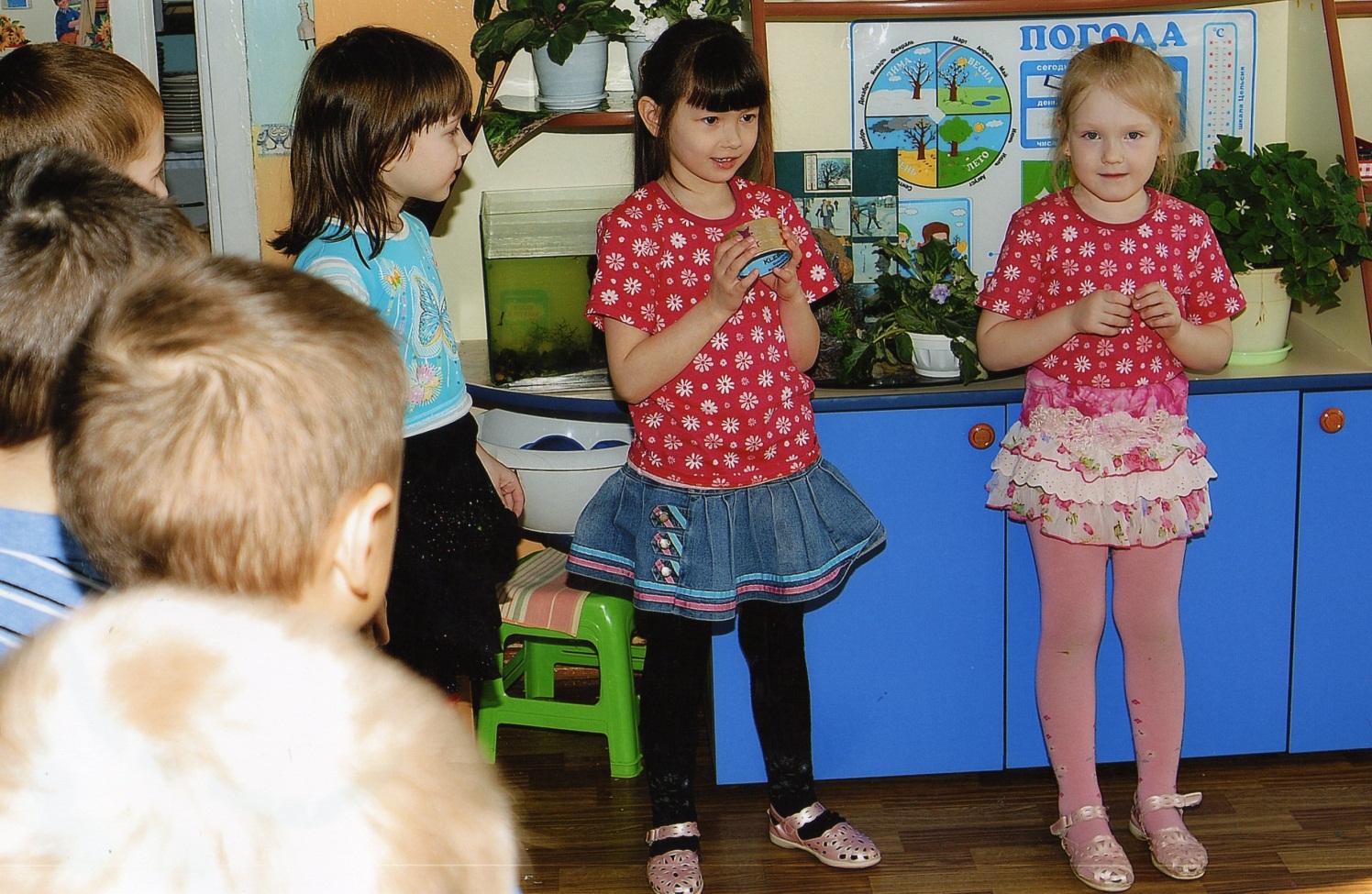 Мониторинг работы по теме "Гиперактивные дети. Игротерапия"Подготовительная группа, 2014/2015 уч.г.
Учитель-логопед:Некрасова А.С.
Диаграмма результатов по теме "Гиперактивные дети. Игротерапия"Подготовительная группа, 2014/2015 уч.г.
Учитель-логопед:Некрасова А.С.
Больше любви и доброты в общении с ребёнком, больше веры в его силы, больше терпения и выдержки.
СПАСИБО ЗА ВНИМАНИЕ!